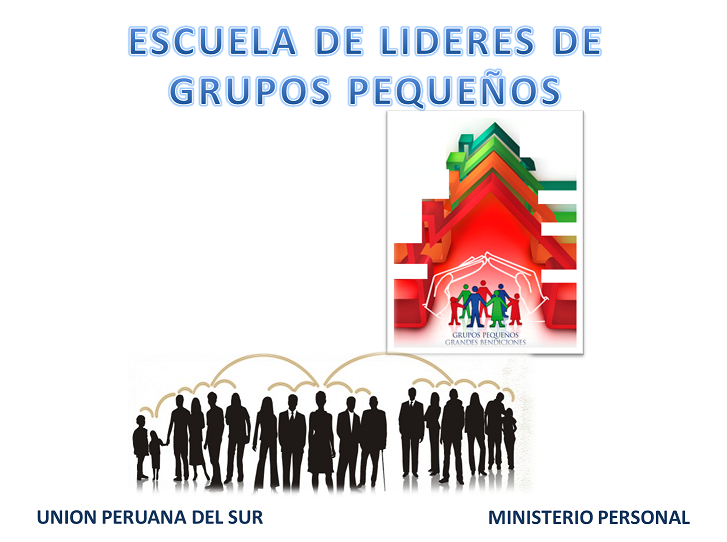 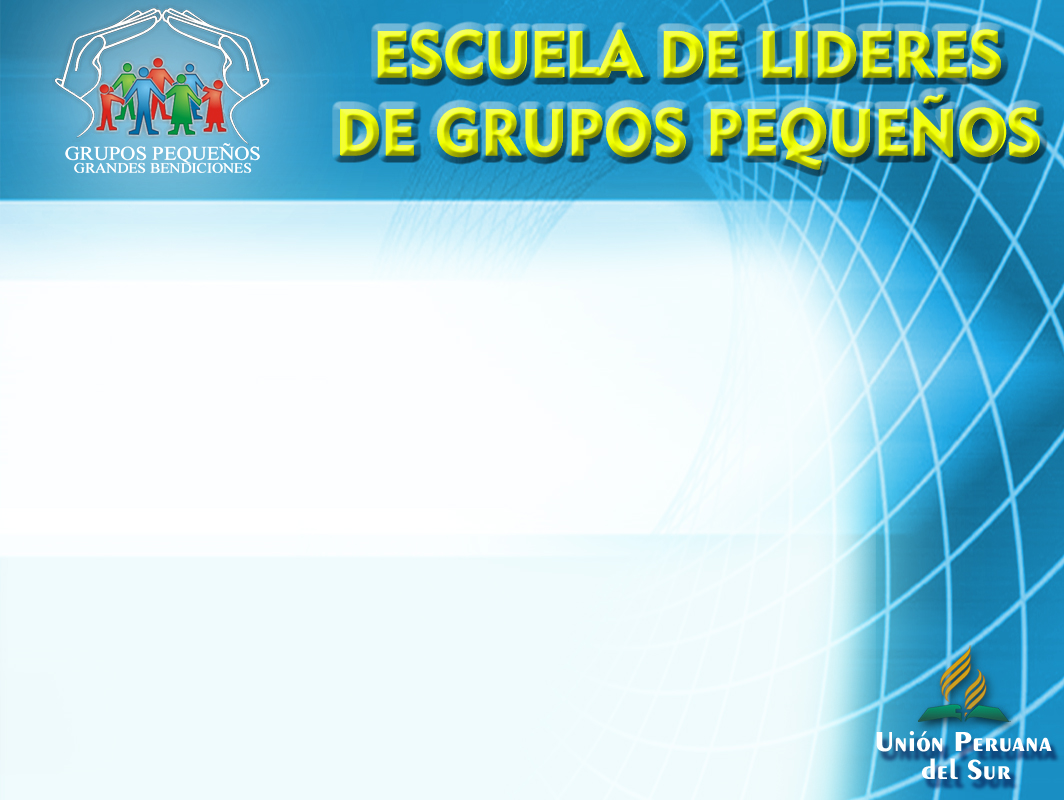 Unión Peruana del Sur
Pr. Abimael Obando	  Presidente
Pr. Gilberto Urcia	  Secretario
CPC David Echevarría	  Tesorero
Pr. Elías Torres	  Ministerio Personal
Asociación Peruana Central Sur
Pr. Héctor Roncal                Ministerio Personal
Pr. Eduardo Gonzales         Coordinador GPs
Pr. Carlos López                   Coordinador GPs
Misión Andina Central
Pr. Jesús Arriaga                   Ministerio Personal
Pr. Silas López                       Coordinador GPs
Misión del Lago Titicaca
Pr. Javier Tula                      Ministerio Personal
Pr. Heber Castillo                Coordinador GPs
Misión del Oriente Peruano
Pr. Wilberth Maluquish      Ministerio Personal
Pr. Heyssen Cordero           Coordinador GPs
Misión Peruana del Sur
Pr. Félix Santamaría           Ministerio Personal
Pr. Joel  Güimac                  Coordinador GPs
Misión Sur Oriental del Perú
Pr. Aladino Paico                 Ministerio Personal
Pr. Aladino Paico                 Coordinador GPs
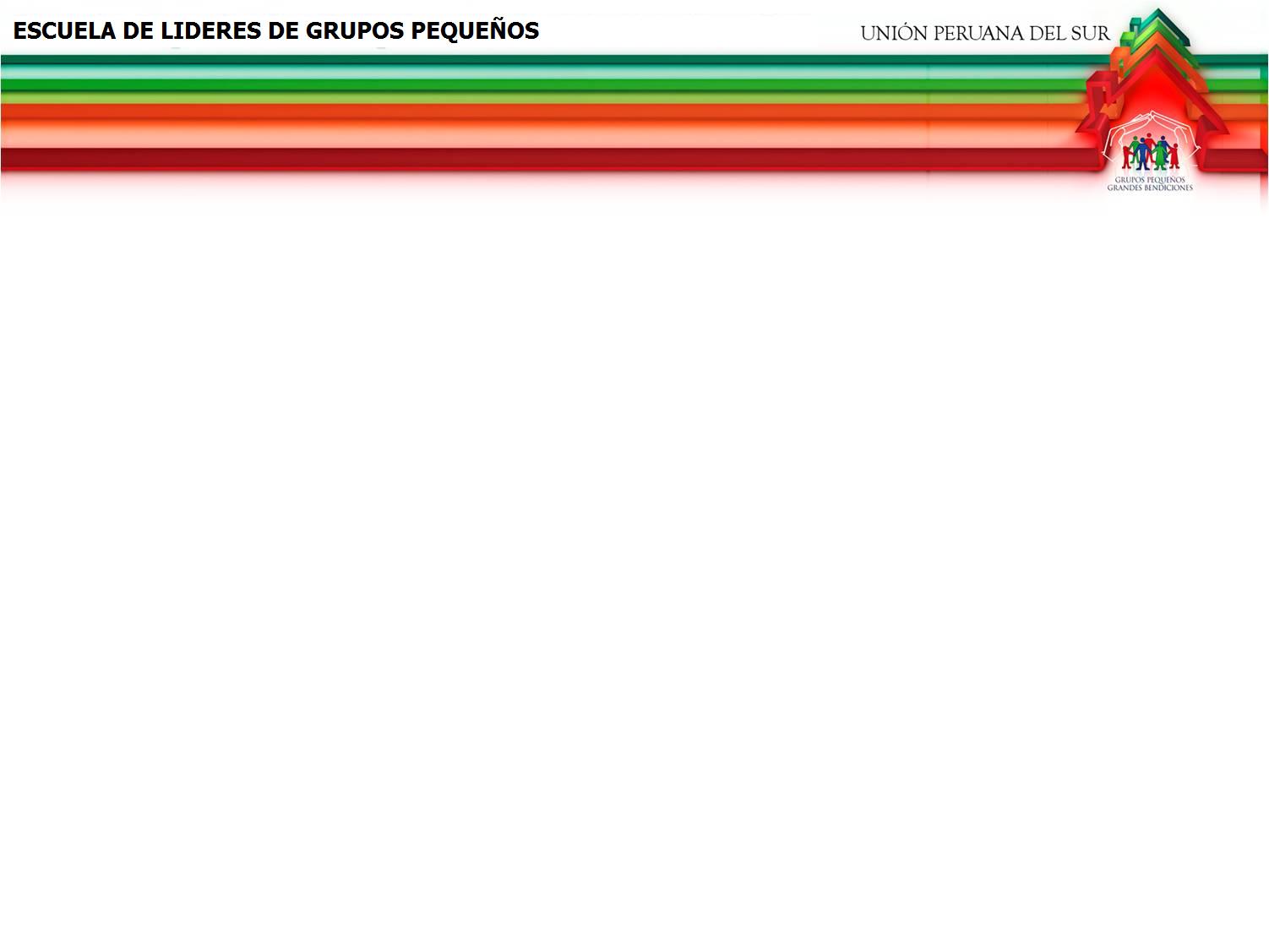 2 Reyes 2:1-7
EL PROFETA ELIAS

Este peculiar hombre fue un profeta.
Fue un estratega para el avance del reino.
Tenia una pasión por la reproducción.
Tenia Escuela de líderes en Betel y Jericó.
Sus discípulos se contaban por decenas (algunos creen que eran varios centenares).
Ellos visitaron las escuelas varias veces.
Elías es símbolo de reproducción.
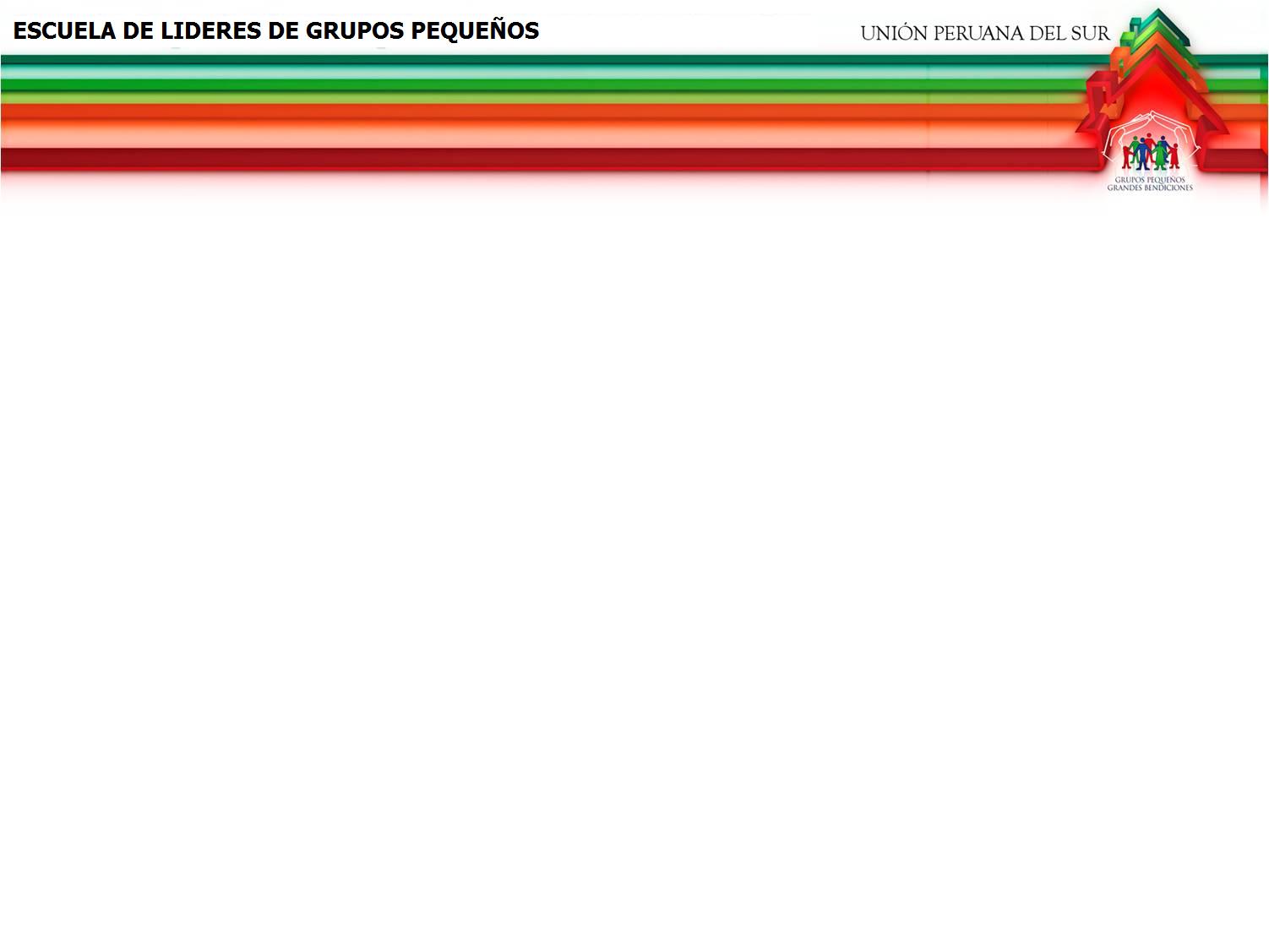 ¿Qué es el ELiGP?
Es una Escuela de liderazgo y Discipulado 
para coordinadores, supervisores y líderes 
de Grupos Pequeños en toda la 
Unión Peruana del Sur
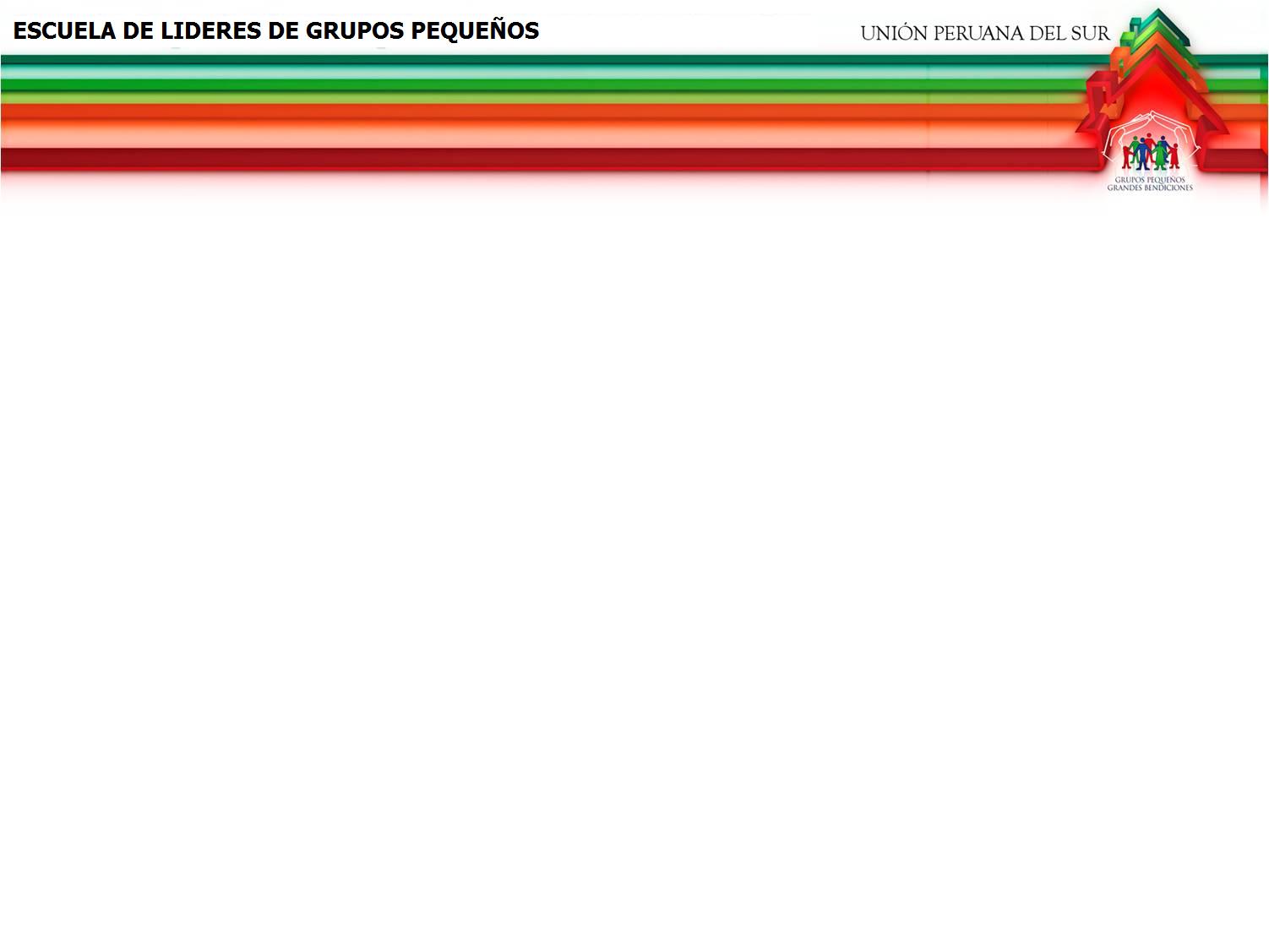 ¿Cuáles son los objetivos?
Formar líderes mentores de Grupos Pequeños
Que los líderes descubran sus dones y los pongan al servicio de la misión.
Efectivizar el relacionamiento y el evangelismo.
Efectivizar la multiplicación de los Grupos Pequeños
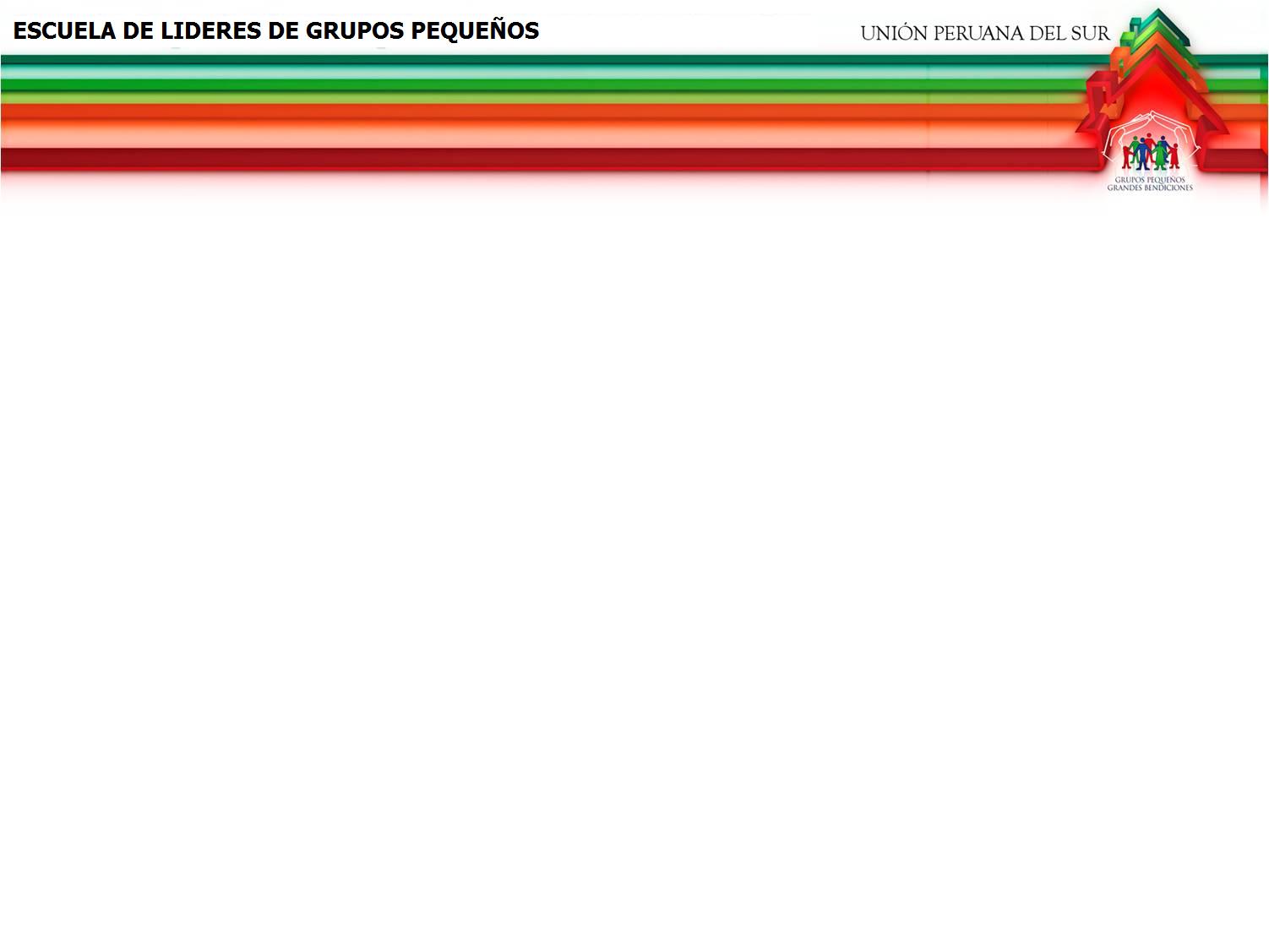 La Escuela está compuesta por entrenadores
Entrenadores Permanentes: Presidente, 
      secretario, tesorero, departamentales y 
      pastores distritales de Asociación/Misión
Entrenadores Invitados: Presidente, secretario tesorero, y departamental de ministerio personal de la UPS.
Entrenadores Internacionales: DSA y AG de 
      la IASD
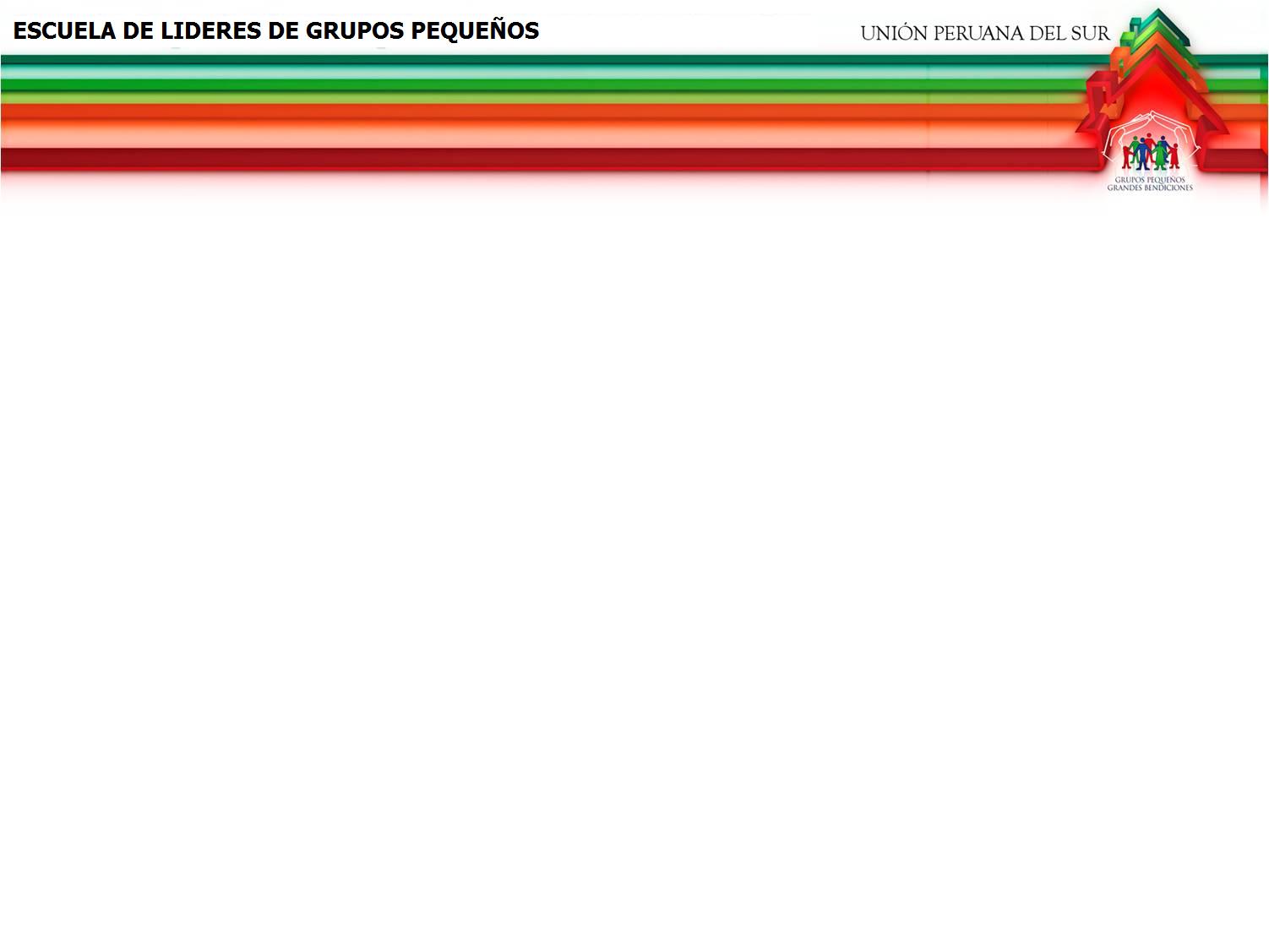 Metodología
Tendrá un programa estructurado. En cada sesión, se desarrollara diversos seminarios con sus respectivos talleres, en donde los participantes aprenden de manera practica el liderazgo en GP. Así mismo se asesora, dicho liderazgo a grupos de personas reducidas y de manera personal.
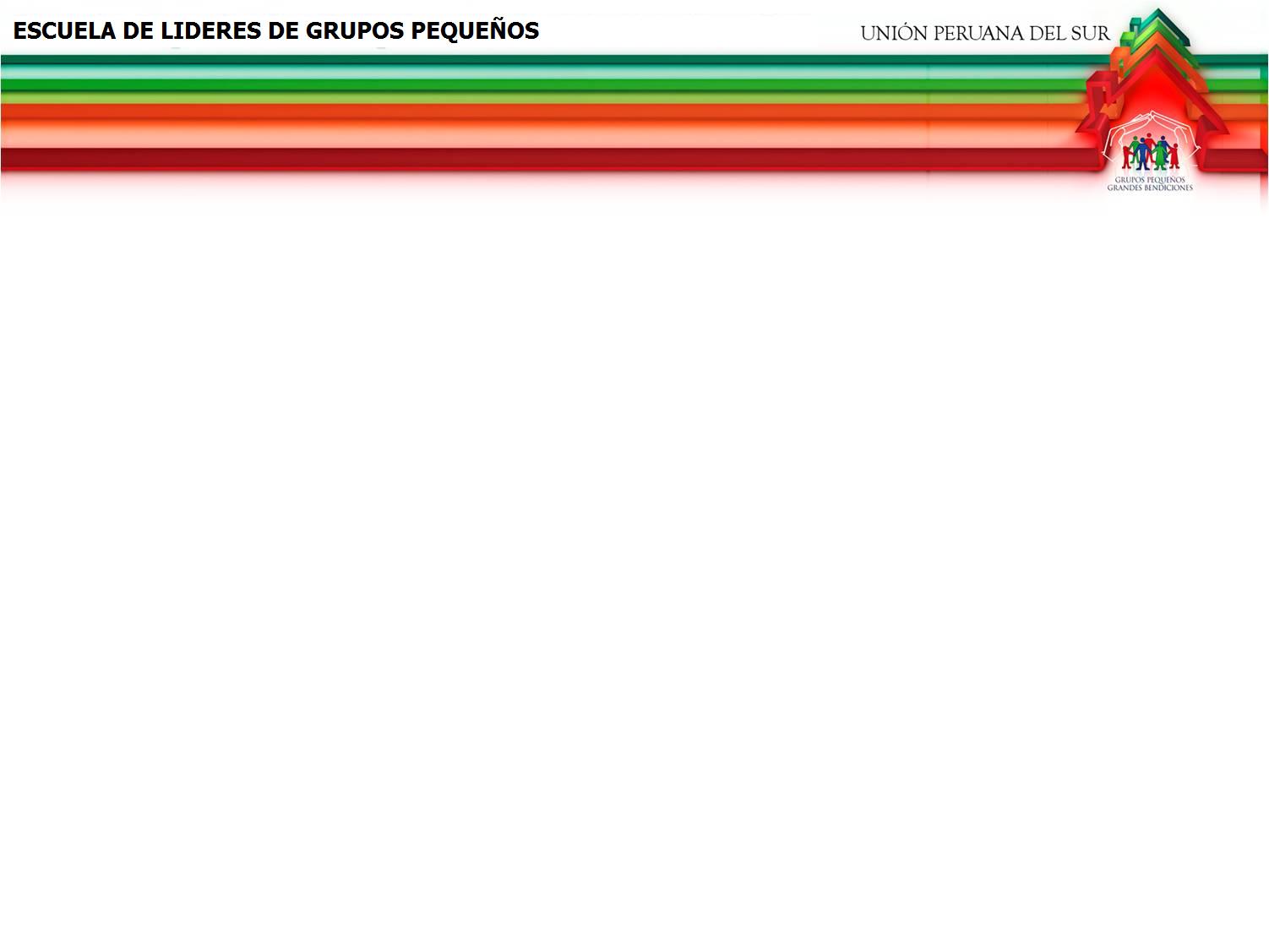 Fases
Líder de Grupos Pequeños (3 meses)         
Líder Plus de Grupos Pequeños (3 meses)
Líder Prime de Grupos Pequeños (3 meses)
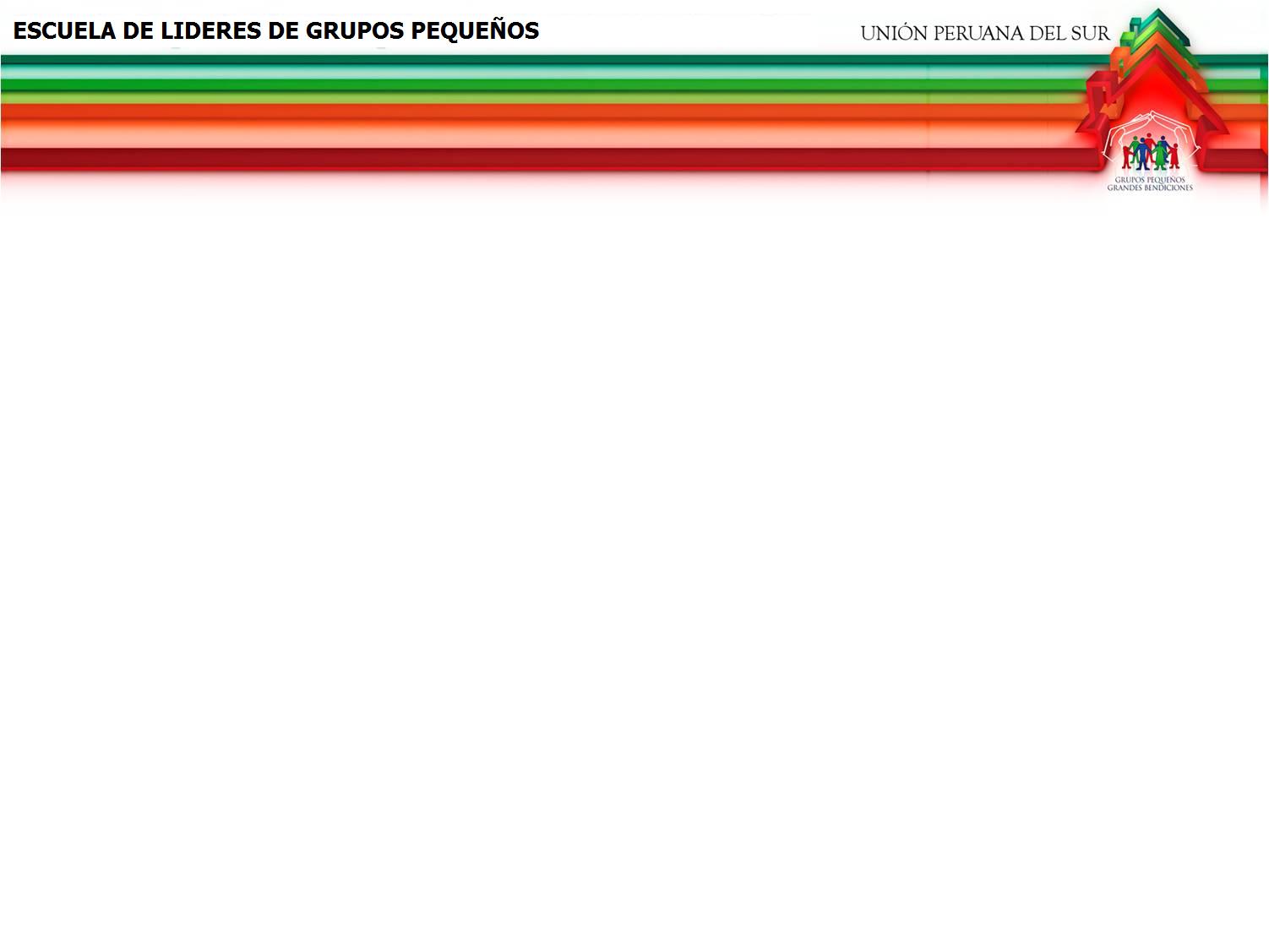 Participantes
Pastor (coordinador distrital)
Anciano (Primer anciano coordinador local)
Supervisor de GP (Ancianos)
Lideres, asociados y anfitriones de GP
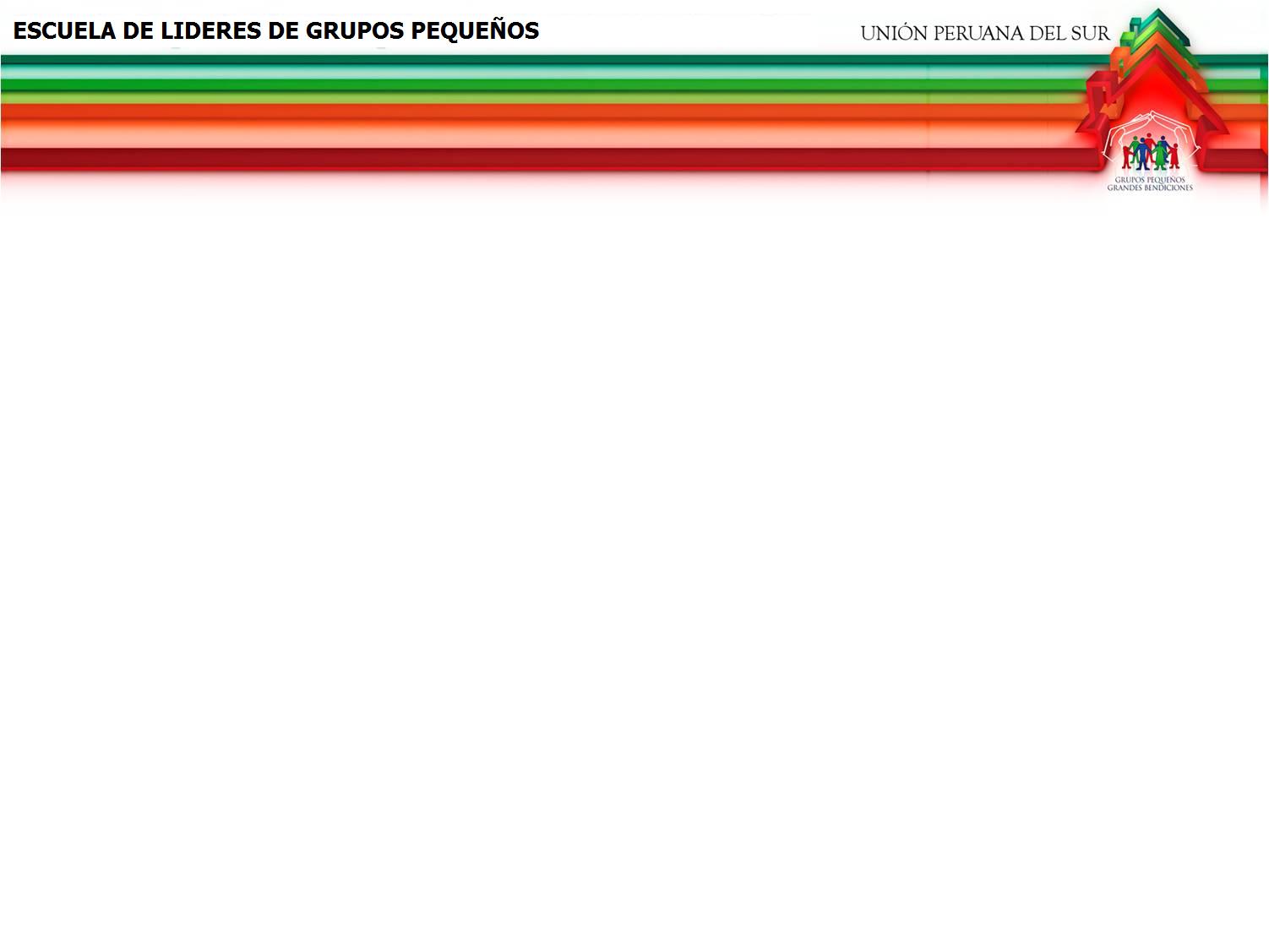 Programa
Alabanzas
Oración intercesora
Seminario por fases
Taller practico
Evaluación
Incentivos
Anuncios
Despedida y refrigerio
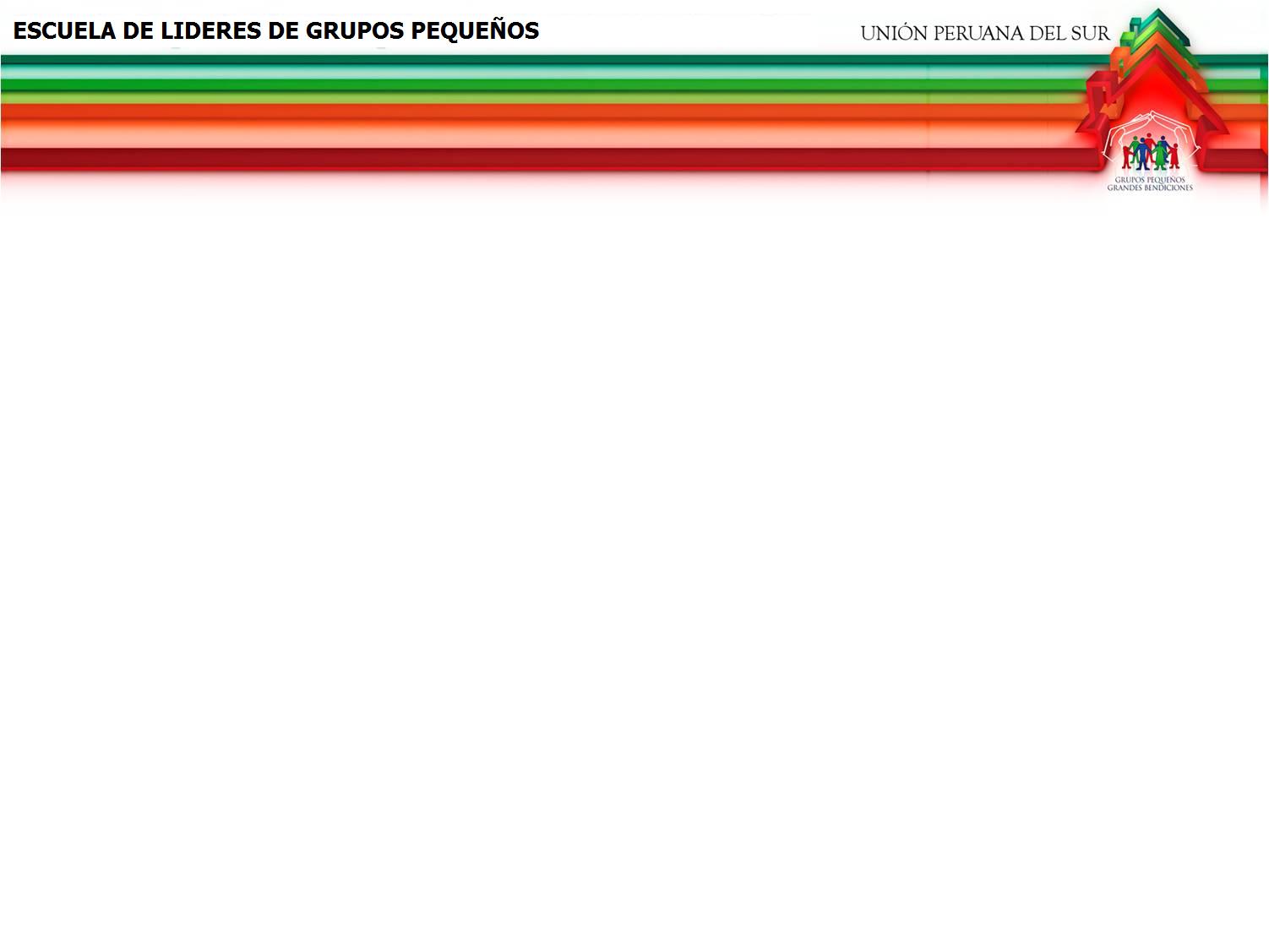 Lugar
Colegios
Iglesias
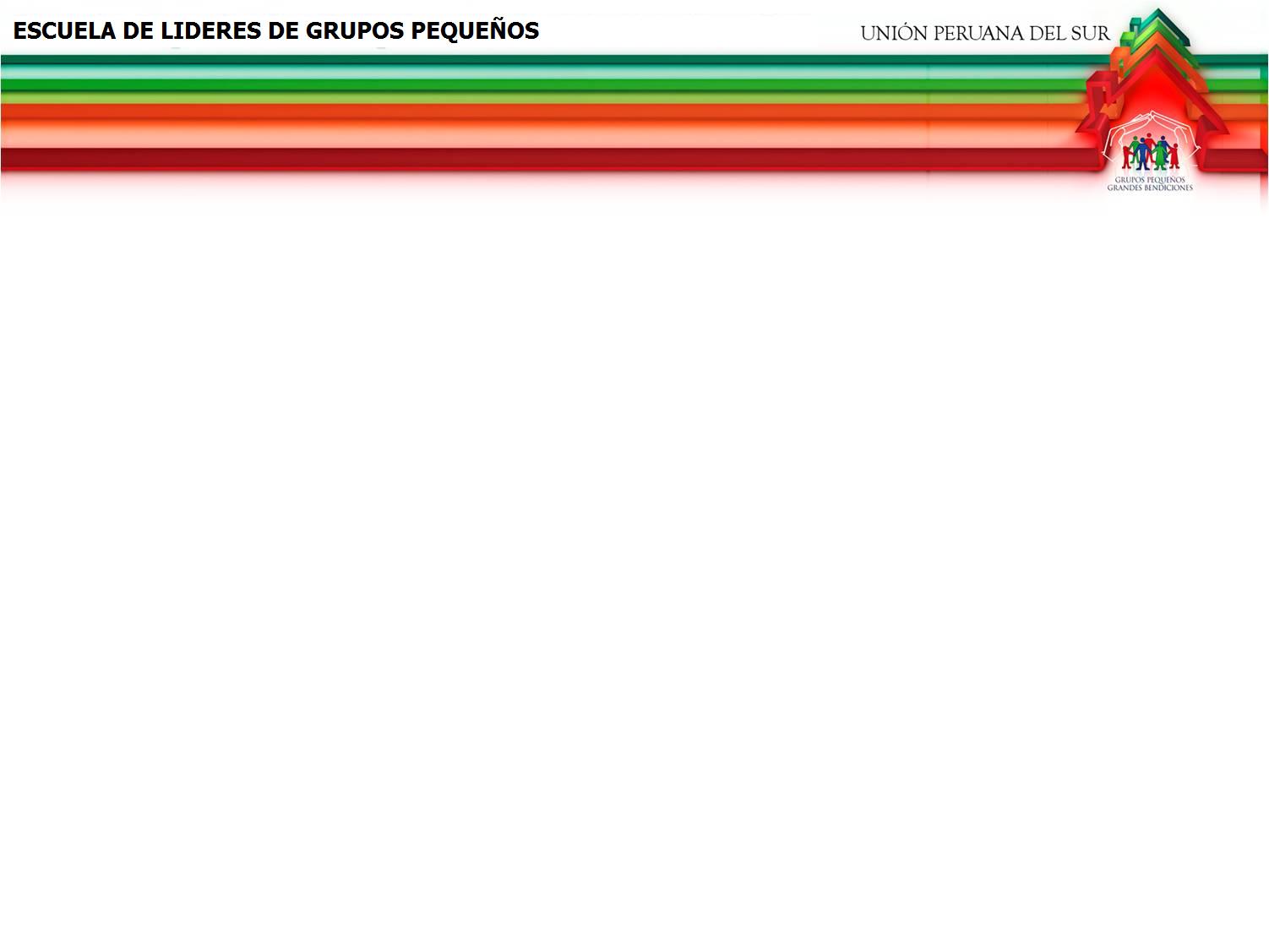 Requisitos para la Graduación en cada fase
El 90% de asistencia
Examen general
Registro firmado por el Pastor distrital Asociación/Misión
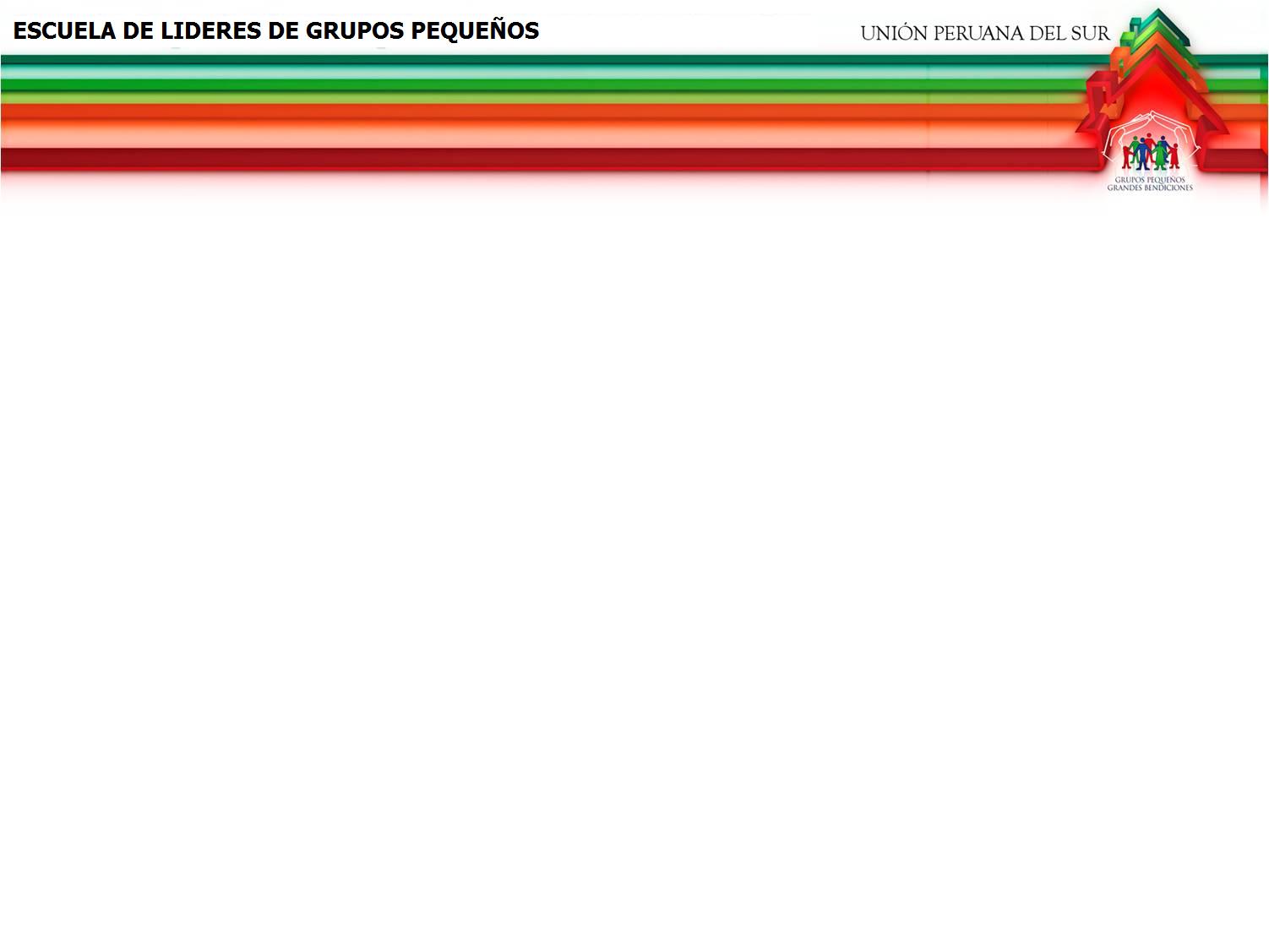 Requisitos para  pertenecer al ELiGP
Ser un coordinador de GP
Ser un supervisor de GP
Ser un líder de GP
Ser un miembro bautizado  y ser parte de un GP
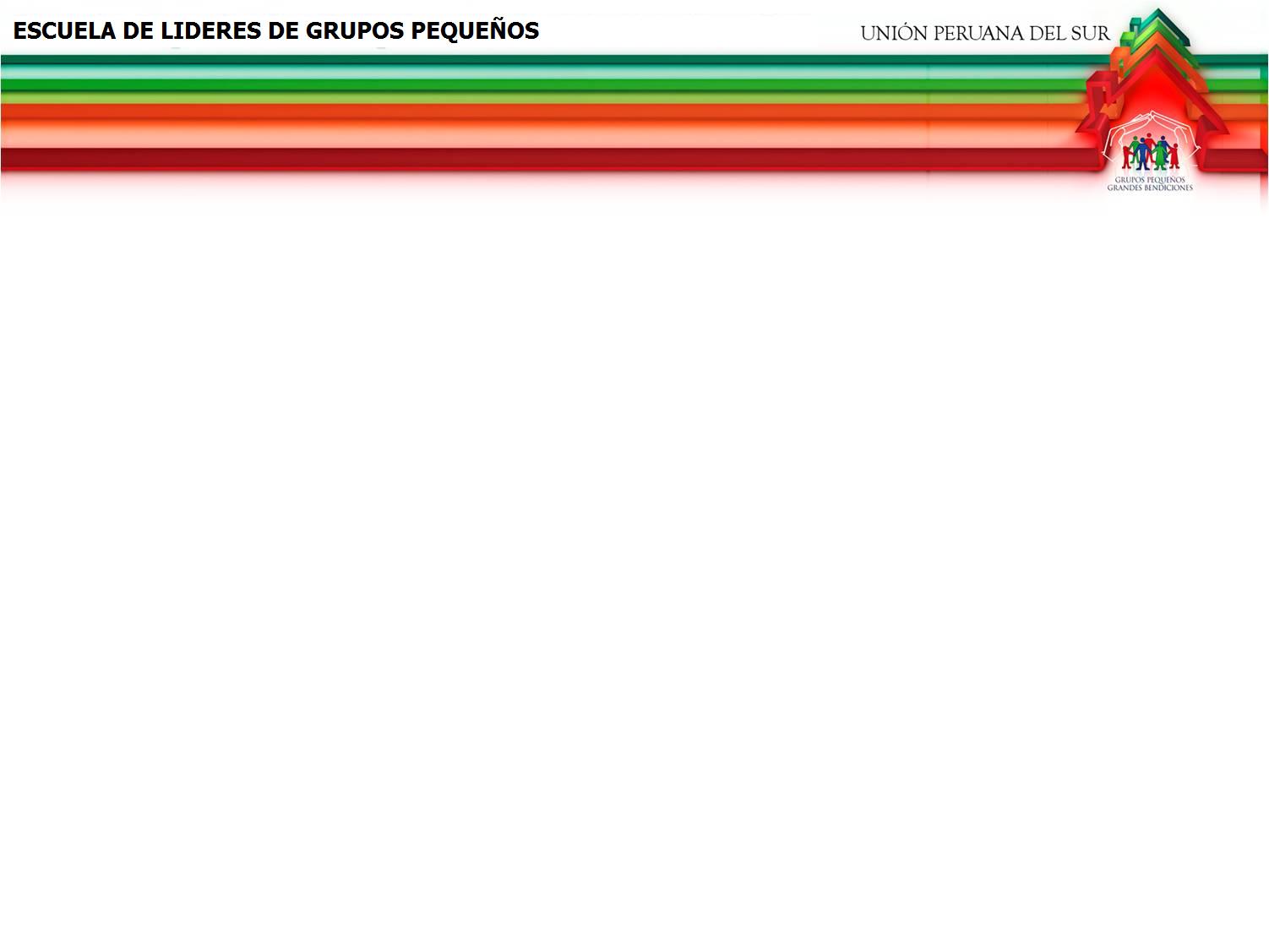 Temario: Fase I    Líder de Grupos Pequeño
Grupos Pequeños a la luz de la Biblia y el Espíritu de Profecía.
Grupos Pequeños para el tiempo del fin.
Principales creencias bíblicas.
De miembro a discípulo.
De discípulo a líder de GP
De líder de GP a formador de nuevo líder.
Características de una iglesia organizada en GPS
Las metas de una iglesia organizada en GPS
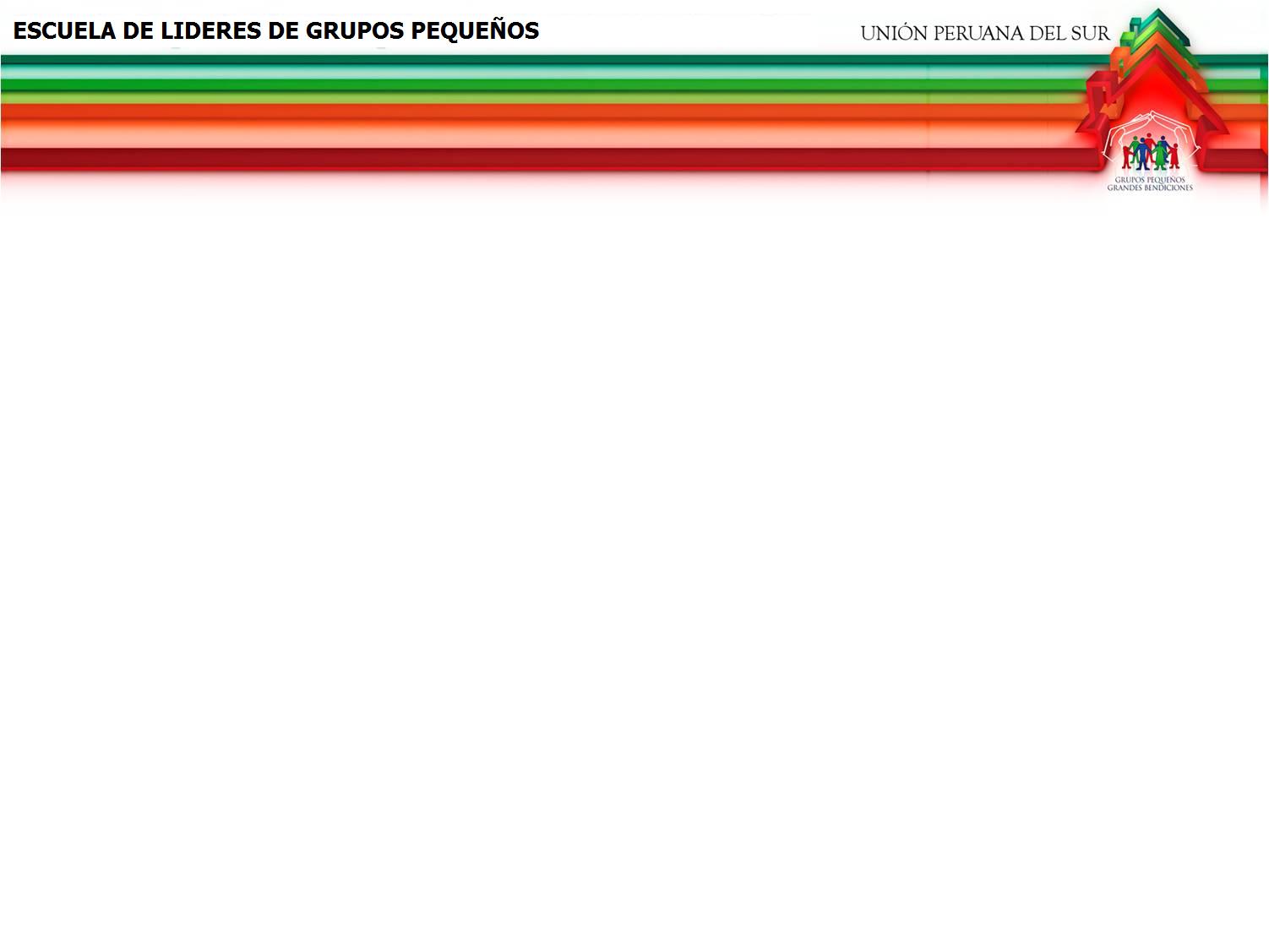 9.   Diferencia entre una iglesia en GPS y una iglesia tradicional.
10. Que es un GP y como se multiplica
11. Los 10 mandamientos de un GP.
12. Los GPS y los ministerios según los dones.
13. Los dos tipos de reuniones esenciales de un GP.
14. La evaluación sistemática semanal de los GPS
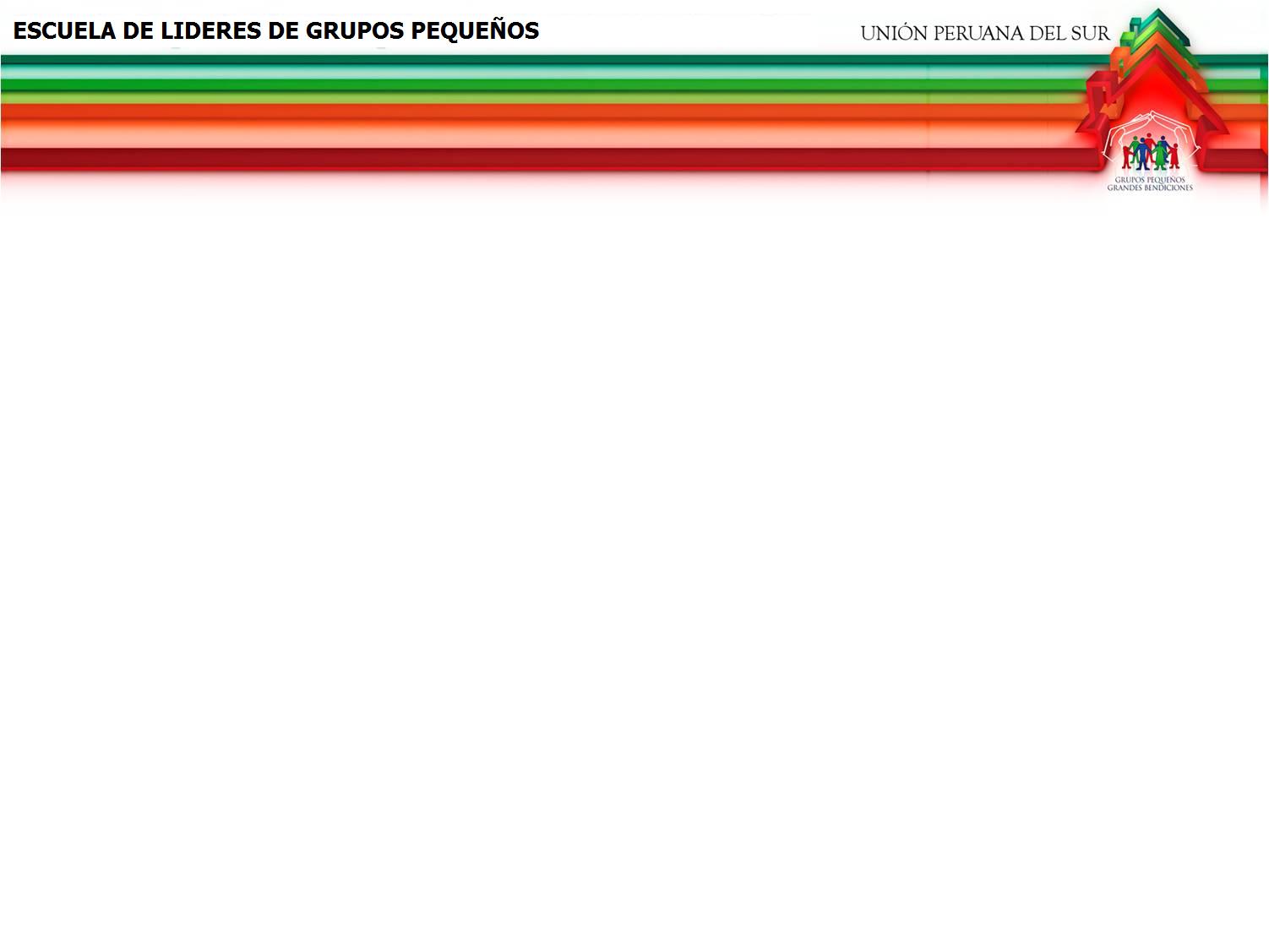 Temario: Fase II    Líder Plus de Grupos Pequeño
Profecías del tiempo del fin.
Transforma a tu iglesia en lideres potenciales
Liderazgo de éxito a través del modelo de GP.
La relación entre las reuniones GP y los programas de Escuela Sabática.
La relación entre las reuniones GP y las generales(sistema de adoración)
La relación entre GP y las 8 características de una iglesia saludable I
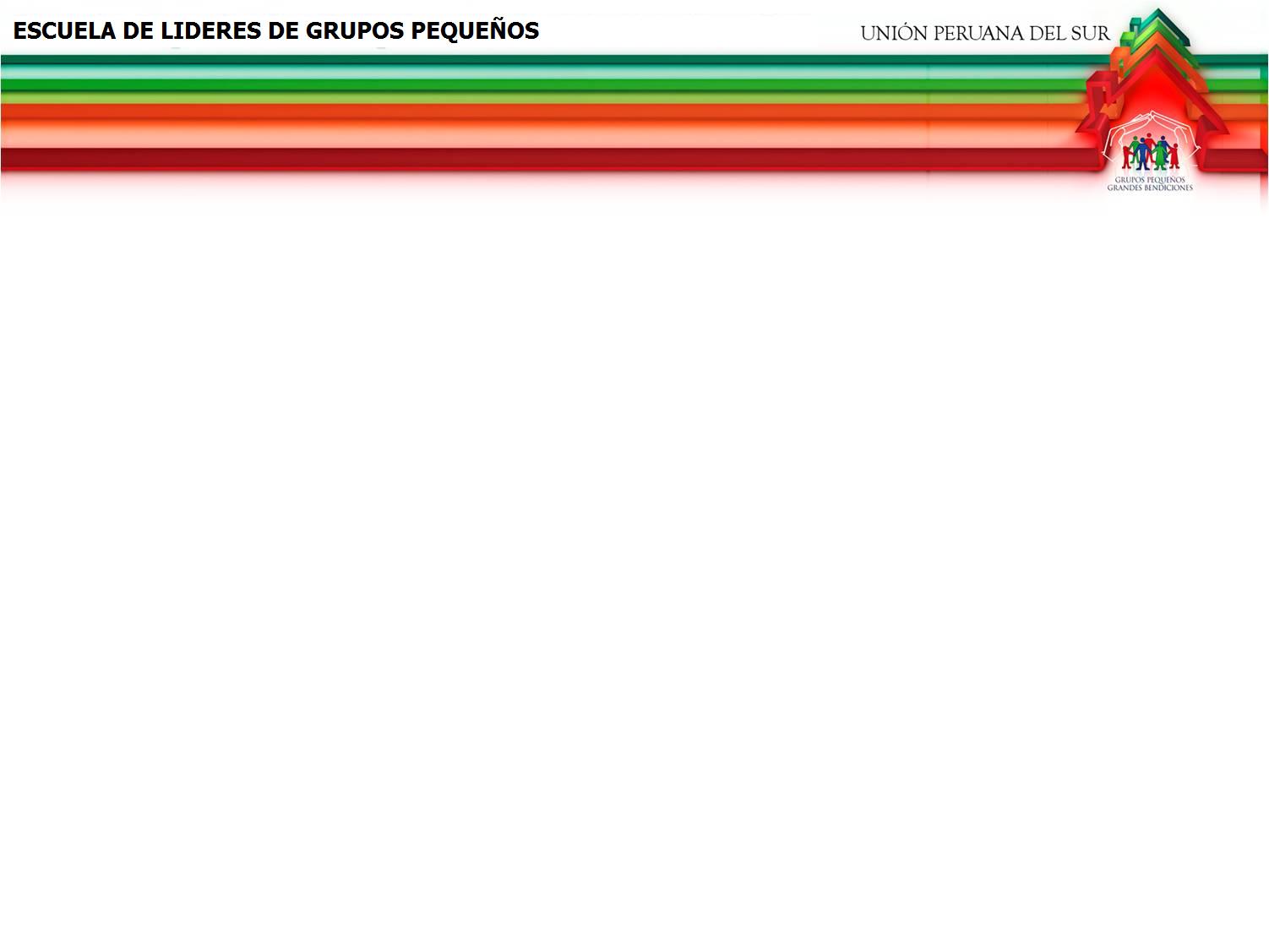 7.  La relación entre GP y las 8 características de una iglesia saludable II.
8.  El líder GP y los momentos difíciles.
9.  El líder GP y la multiplicación de su GP.
10. El líder GP y su ascenso como coordinador GP y zonal GP.
11. El líder GP como asesor.
12. El Anciano de iglesia como supervisor local.
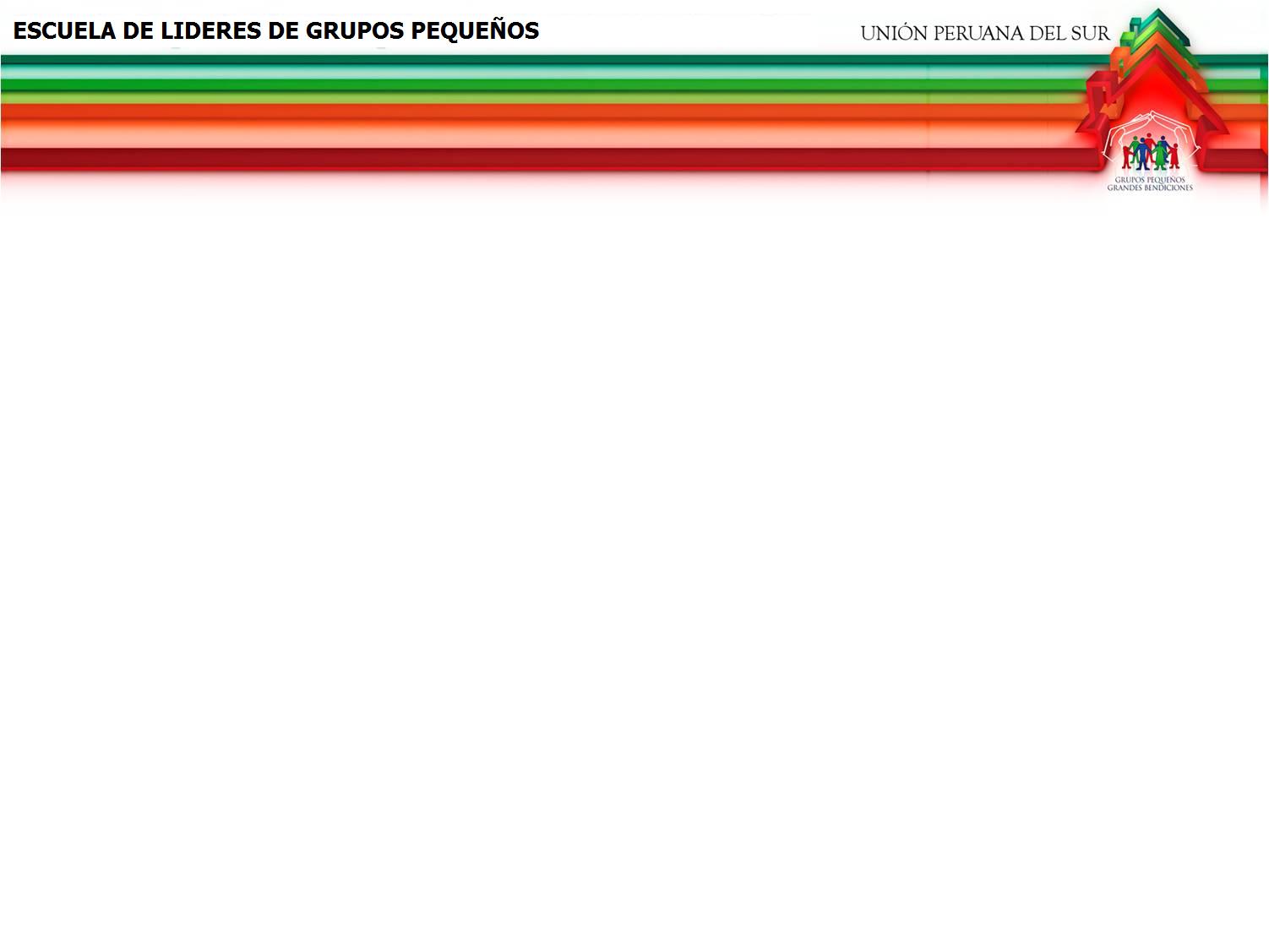 Temario: Fase III    Líder Prime de Grupos Pequeño
Origen de los Grupos Pequeños
Manual de la iglesia
El supervisor debe saber recibir
El supervisor debe saber escuchar
El supervisor debe saber animar
El supervisor debe saber cuidar
El supervisor desarrolla entrenamiento
El supervisor traza estrategias
El supervisor debe incrementar su autoridad
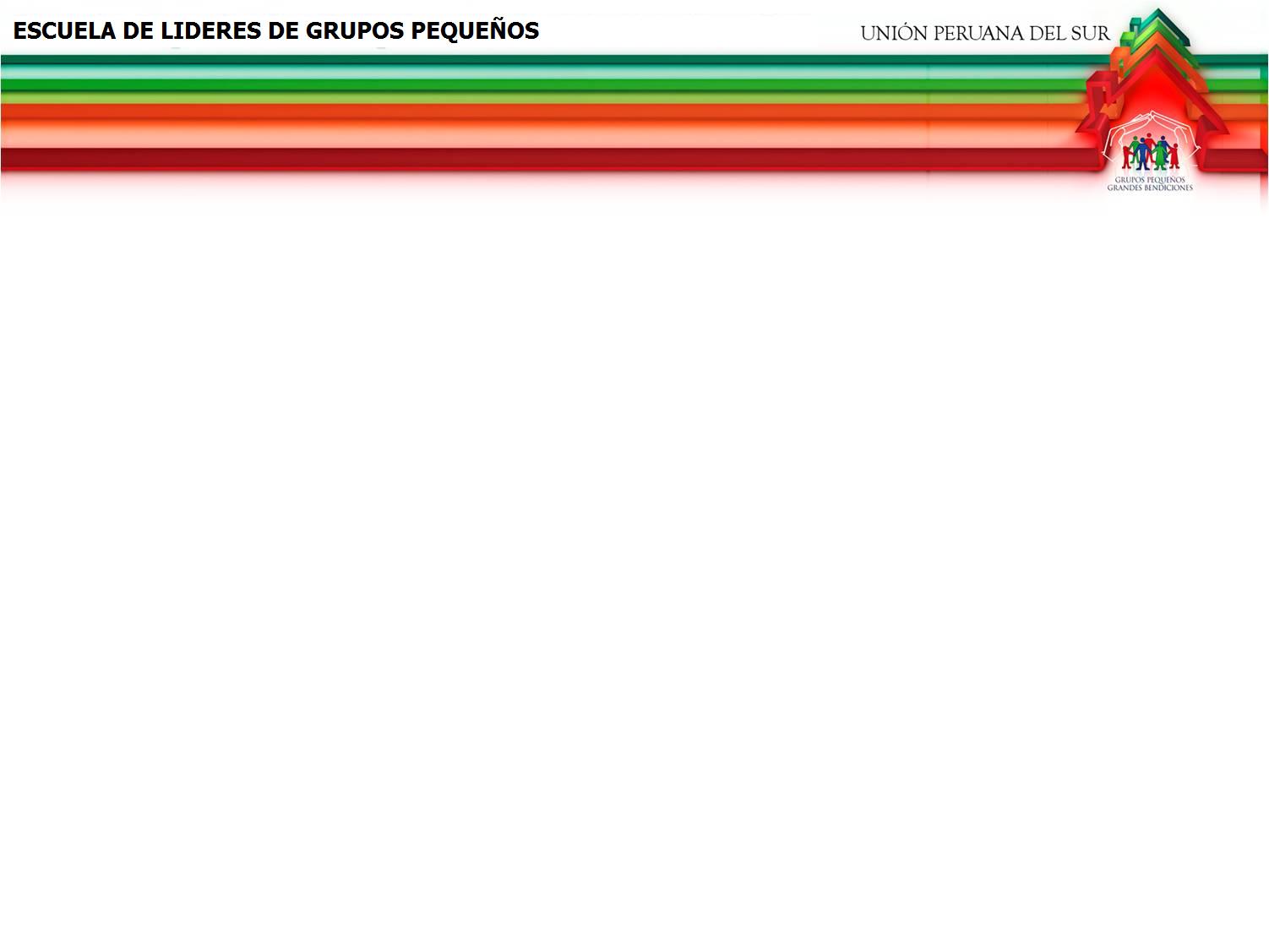 10. Las etapas de la supervisión.
11. Las reuniones de la supervisión.
12. La forma de visita a los GPS.
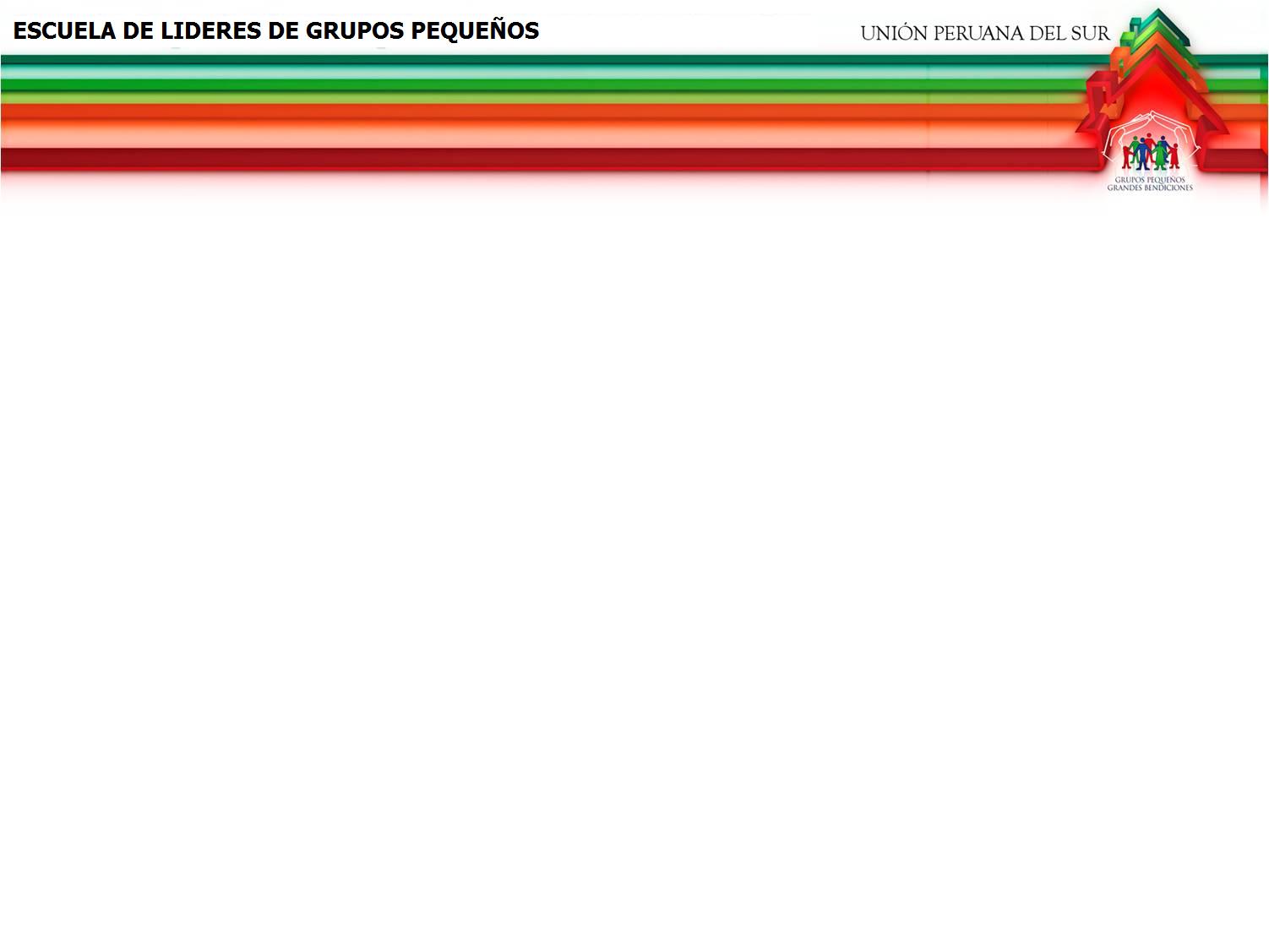 Resultados
Se espera ver consolidada la estructura de una iglesia en GPS en toda la UPS.
Se espera ver consolidado el liderazgo y la multiplicación de los GPS en la UPS.
Se espera alcanzar al 100% los desafíos de los frentes misioneros.
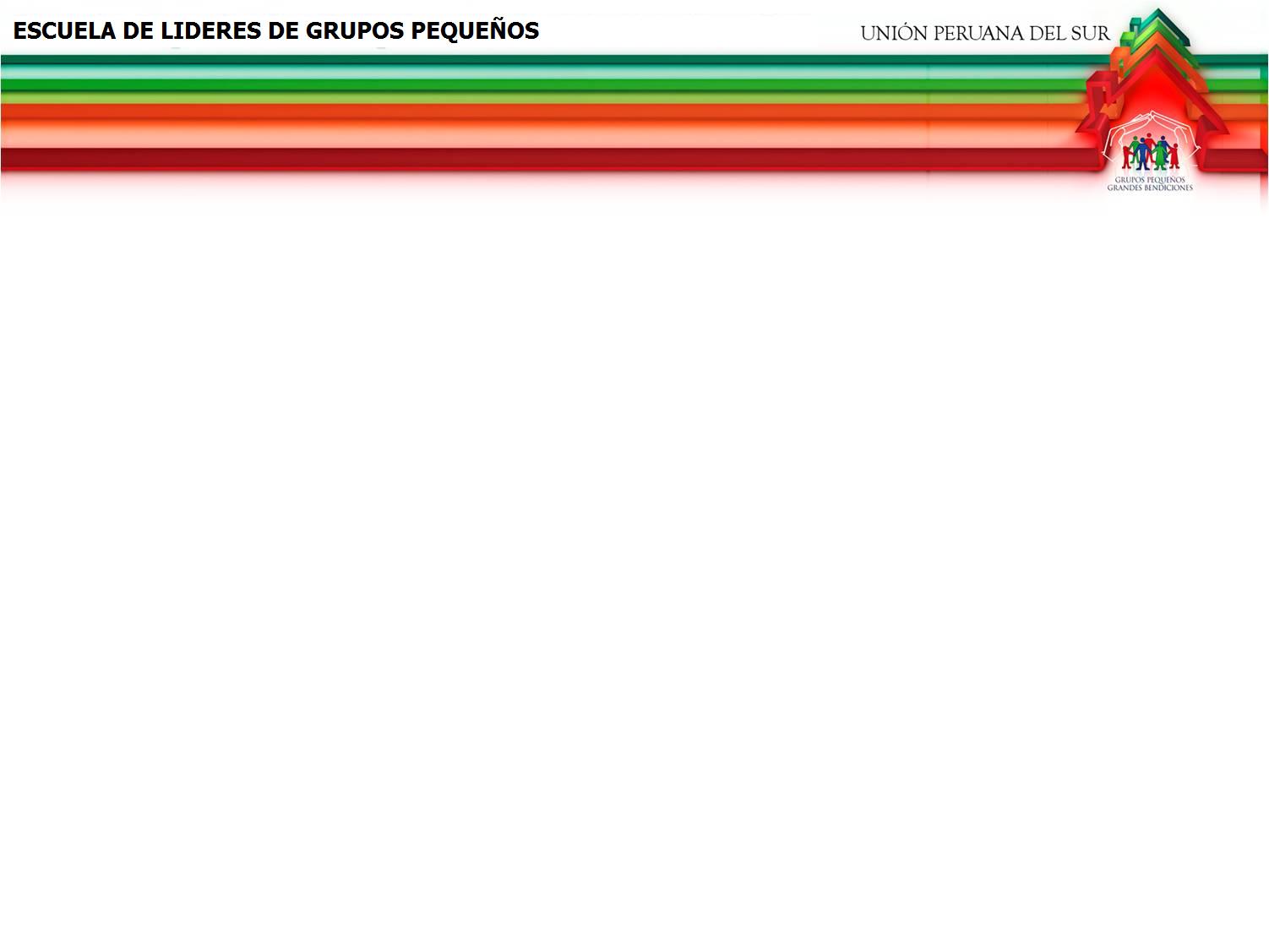 Materiales
Tríptico de información e inscripción.
Banners de ELiGP.
Folder exclusivo para participantes
Registro personal de asistencia para participantes.
Identificación para los participantes: supervisores locales, lideres de GP y aspirantes.
Hoja de control general de asistencia (usado por el pastor)
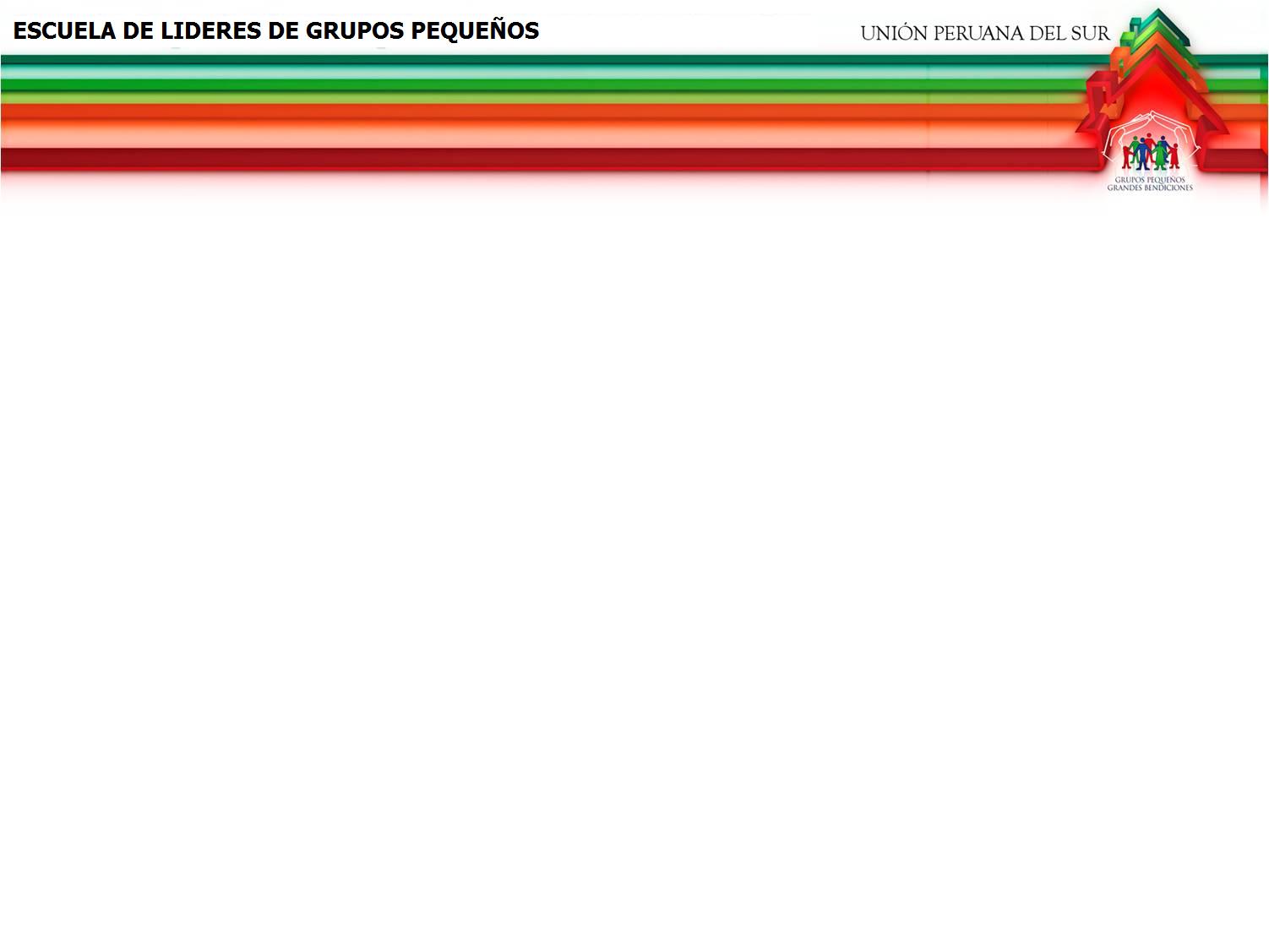 7. Tarjeta de control de los estudiantes de la biblia.
8. Curso del ciclo del discipulado.
9. Certificado de graduación.